Bell Work
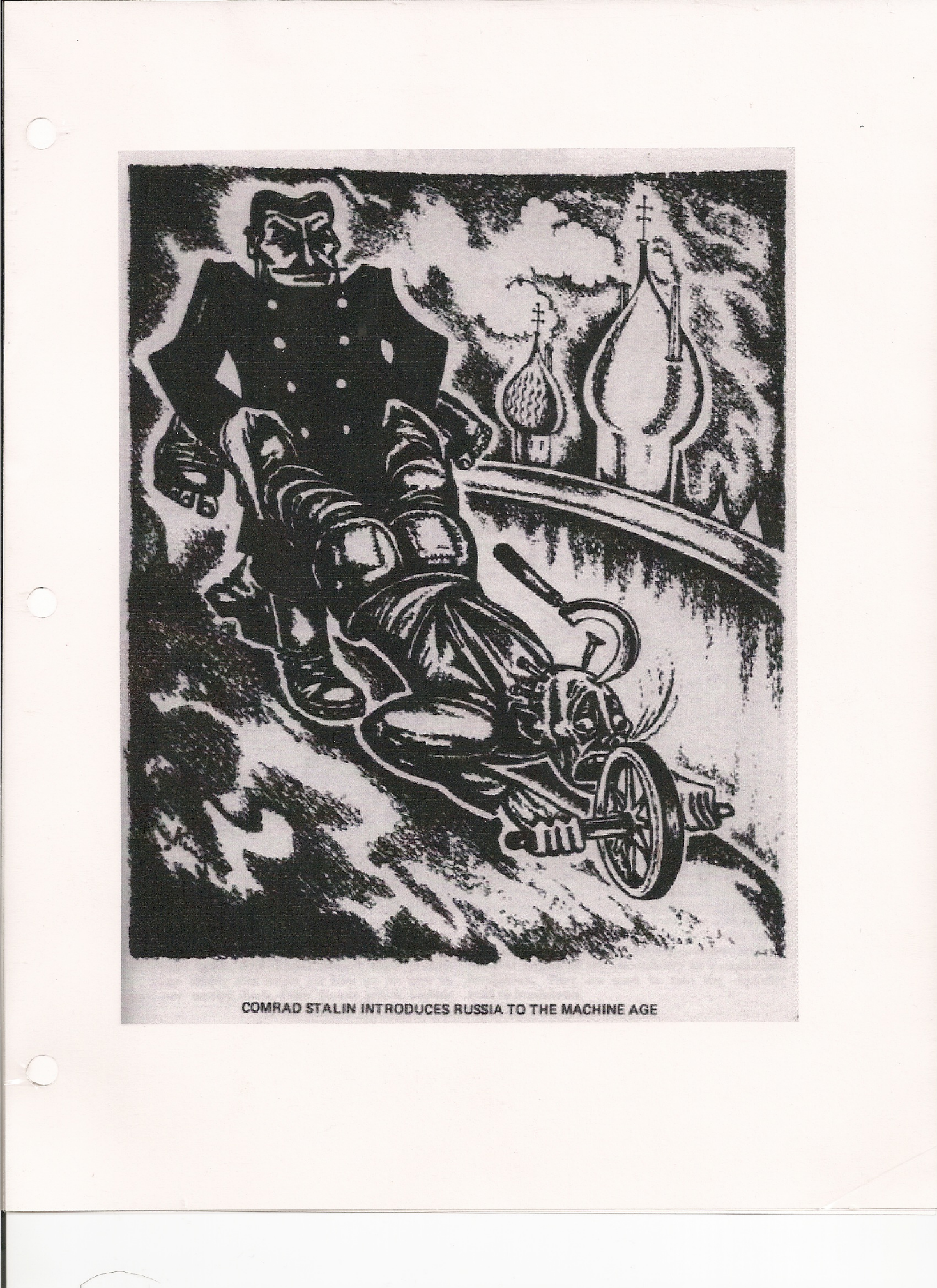 Describe how this picture represents  Stalin’s plan for the Soviet Union.